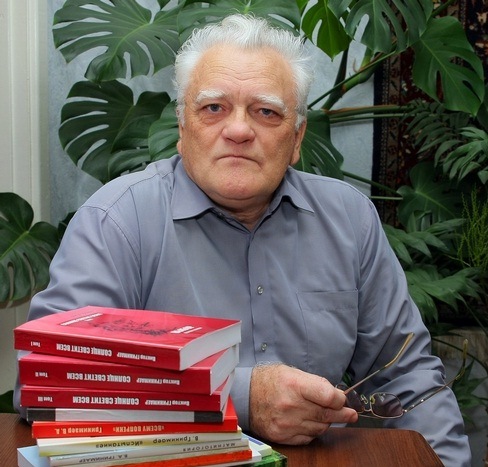 Гринимаер Виктор Александрович. 
Родился в пос. Лесном Еткульского р-на Челябинской обл. 29.10.1947г. Учился в школе, работал в сельском хозяйстве, на заводе. Служил в армии (1966-1991). С 1991 года в запасе, трудится в ДОСААФ-РОСТО г. Магнитогорска заместителем председателя городского совета и в городском Центре национальных культур заведующим литературным отделом. Выпустил четыре книги (“От Кия до Магнитки”, “Жребий”, “Шел трамвай”, “Магнитогория”. Составитель четырех сборников (“Магнитка – наш общий дом”, “Медаль за бой, медаль за труд”, “Магнитогорская оборонная”, “Рукопожатие”). Лауреат литературного конкурса им. Константина Нефедьева (2003). 29.10.2004 на областной писательской конференции рекомендован в Союз писателей России.
"Боевая" операция
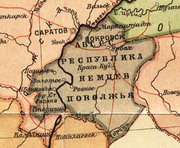 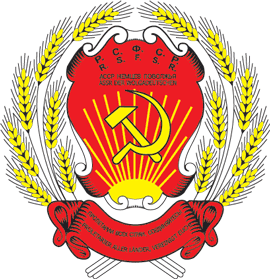 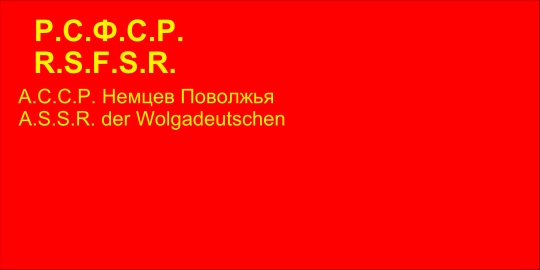 Комбригу Кривенко была поставлена конкретная задача: "... операцию по выселению немецкого населения из Автономной Советской Социалистической Республики Немцев Поволжья осуществить с 3 по 20 сентября 1941 года".
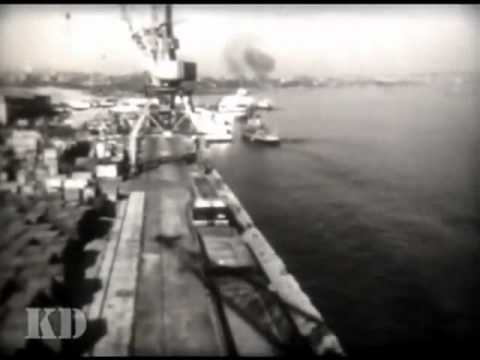 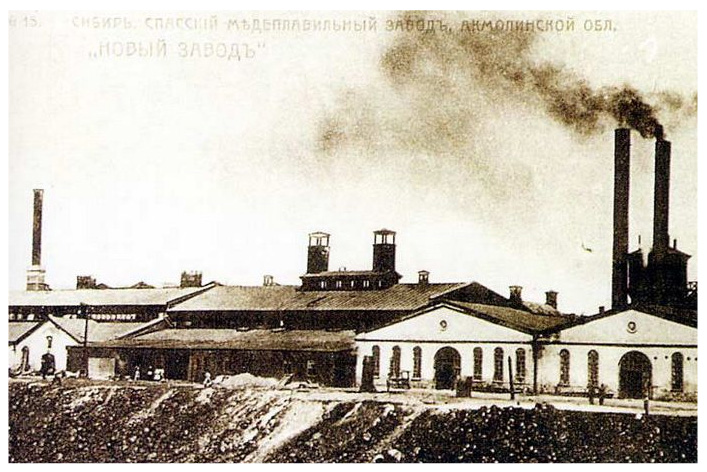 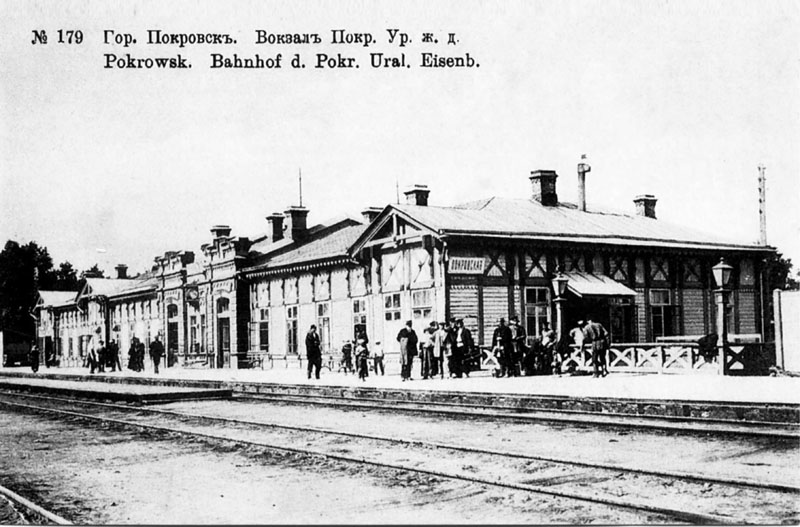 Вместе с приказом, подписанным Лаврентием Павловичем Берия, комбригу была вручена подробная инструкция. В задачу комбрига входило обеспечить безопасность важных объектов, как-то: мостов, железнодорожных станций, фабрик и всего, что может быть подвергнуто диверсионным действиям.
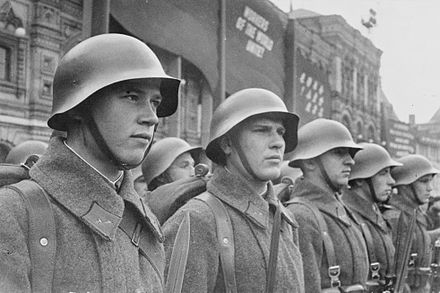 В подчинение комбриг получил 7350 красноармейцев и командиров. Кроме охраны перечисленных объектов в обязанности этого войска входило помогать милиции патрулировать населенные пункты.
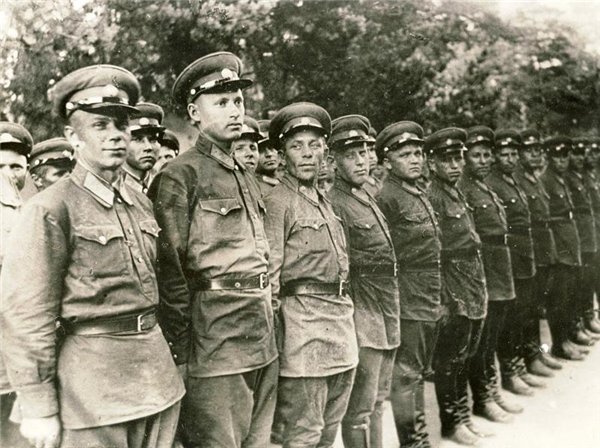 Местная милиция была срочно усилена двумя тысячами сотрудников, прикомандированных из других областей. Местные милиционеры стали выполнять вспомогательные функции, особенно те, кто были немцами. Их сначала использовали, а потом уволили из органов и отправили с последними эшелонами.
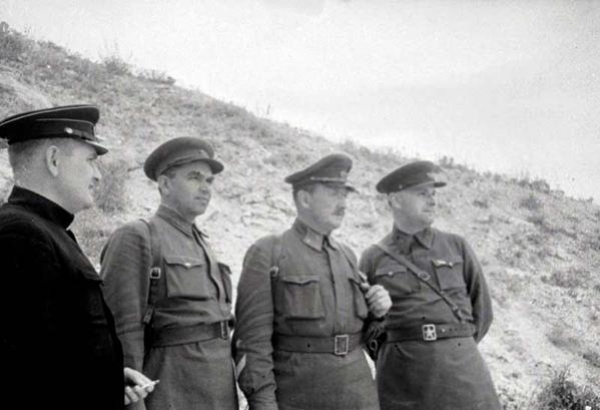 Комбриг Кривенко, выполняя приказ Наркома НКВД, был подчинен его людям, главным среди которых был старший майор госбезопасности Наседкин. 3аместителями Наседкина были нарком НКВД АССР НП майор г.б. Губин и начальник СПУ капитан г.б. Ильин. Всеми делами на транспорте заправлял капитан г.б. Потапов. Вот этой четвёрке комбриг и обязан был подчиняться, их решения выполнять.
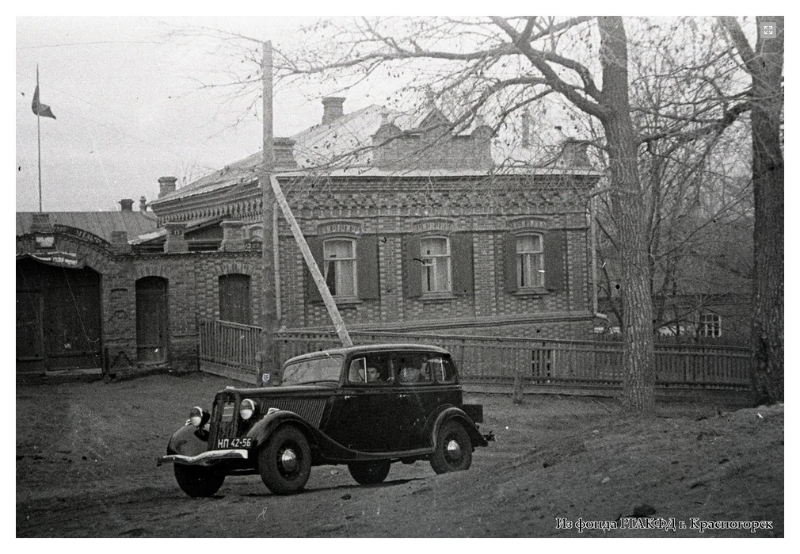 Теперь всем стало ясно, почему в четверг на улицах появились патрули. 
Из регулярных докладов комбригу было известно, что никаких враждебных действий со стороны населения не наблюдается. Но в воскресенье патрули стали докладывать, что, если в первые два дня их присутствие вызывало только интерес и удивление, то после появления газет с указом, атмосфера стала накаляться, люди проявляют возмущение, хотя многие сдерживают себя, но все недовольны и не согласны с обвинениями.
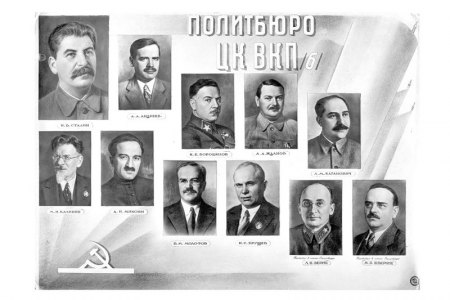 Кривенко сам взял в руки газету с Указом и стал вчитываться в него. Комбриг не верил своим глазам - всё, написанное в таком важном документе, было далеко от истины, не соответствовало действительности. Но, привыкший за долгие годы службы, к различным чудесам, он решил, что тут замешаны высокие государственные интересы, разбираться в которых не его, комбрига, дело. К тому же долгие часы политграмоты и конспектирование трудов Вождя напоминали комбригу стиль, которым был излажен Указ.
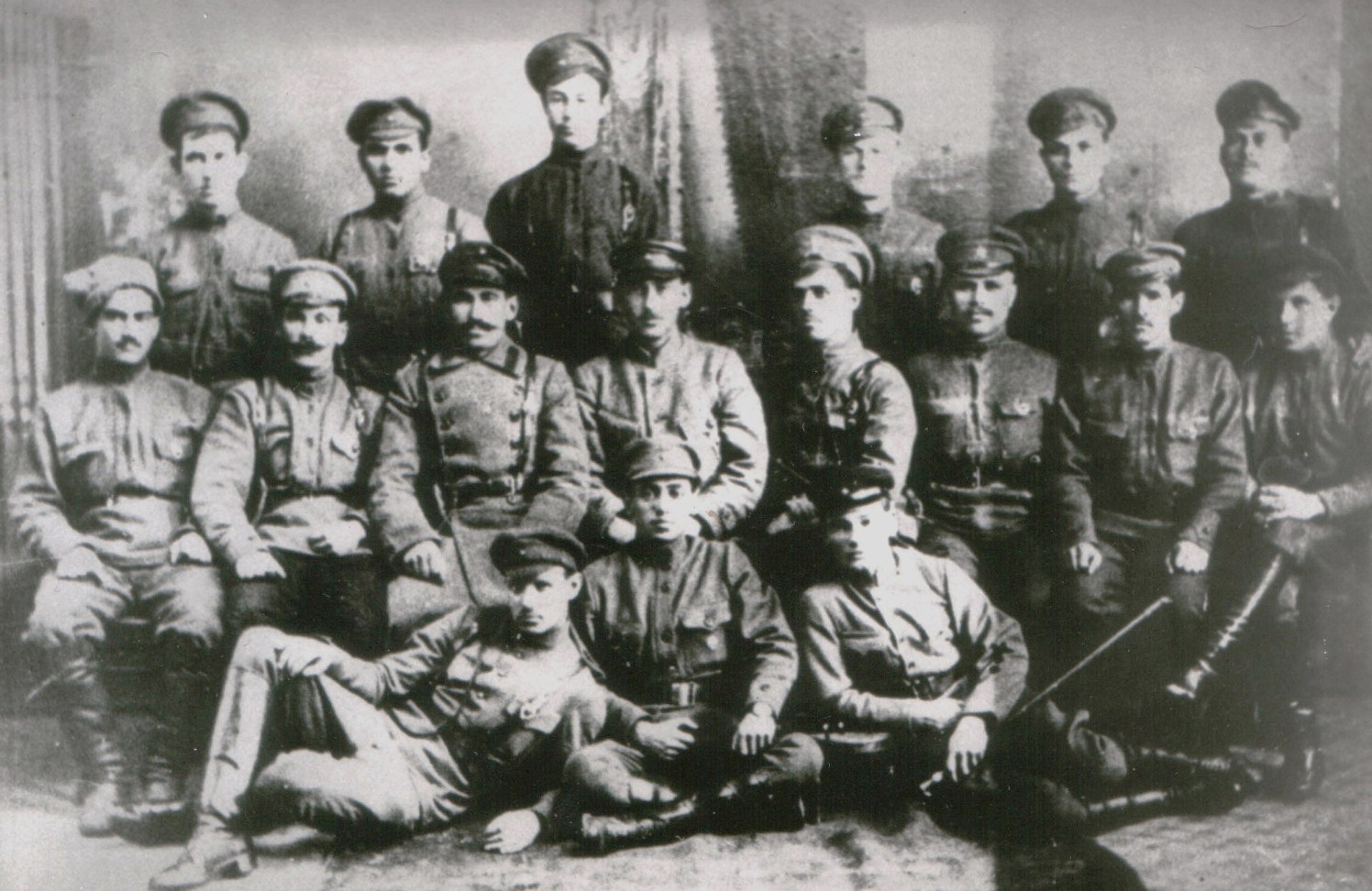 Екатериненштадтский добровольческий полк.
Кривенко знал многих командиров с немецкими фамилиями, да и солдаты нередко служили под его началом. И не помнит он, комбриг, чтобы с ними были какие-то проблемы. Наоборот, ему не раз приходилось ставить в пример остальным бойцам этих немногослов-ных, вдумчивых ребят, служивших честно и добросовестно, как раньше говорилось - верой и правдой.
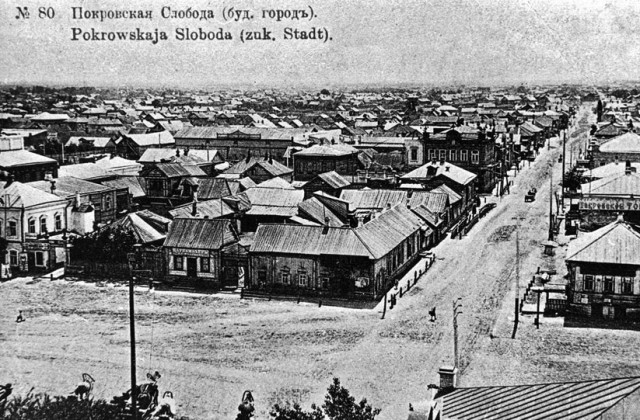 Теперь они, немцы, понуро ходили по своим аккуратным улицам, выстроенных ими сел и городов, по своим ухоженным дворам и домам, где все функционально, все на своем месте. Они готовятся к отъезду в неизвестность, на чужбину.
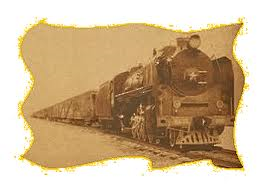 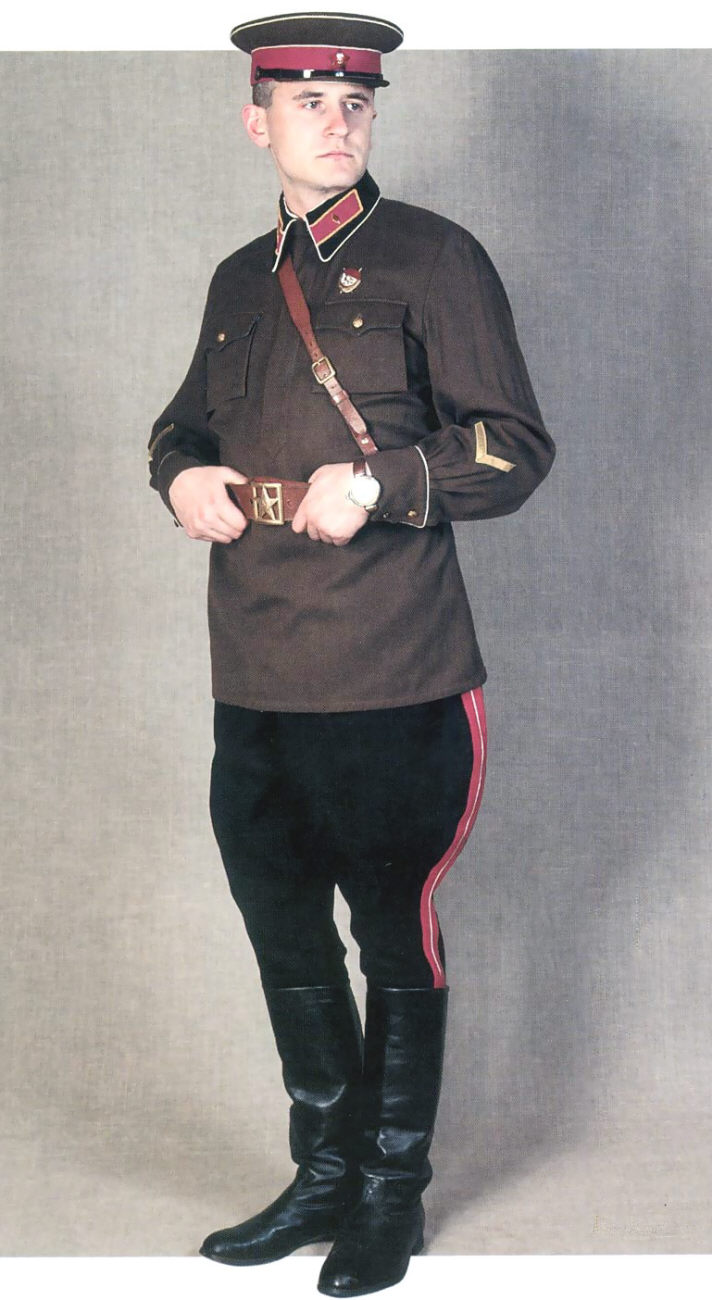 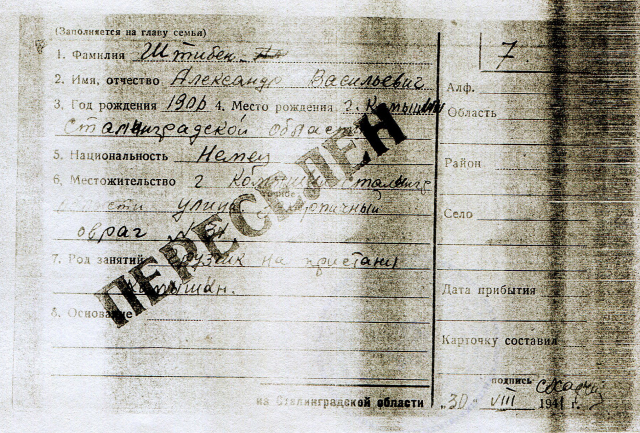 А он, комбриг, которому не суждено будет прославиться в боях, готов выполнить приказ - изгнать стариков, детей, женщин из их домов, посадить их в эшелоны, составленные из товарных вагонов и "телятников", и отправить. Что с ними будет дальше, не должно его беспокоить. Дальше - не его забота.
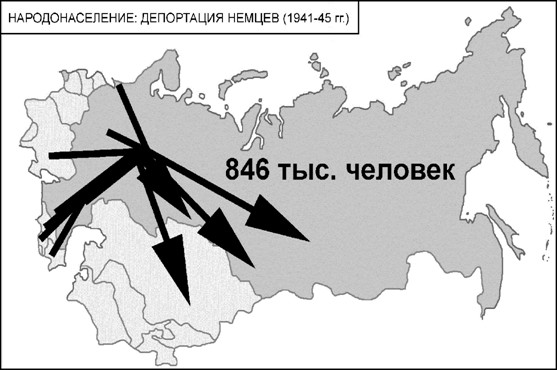 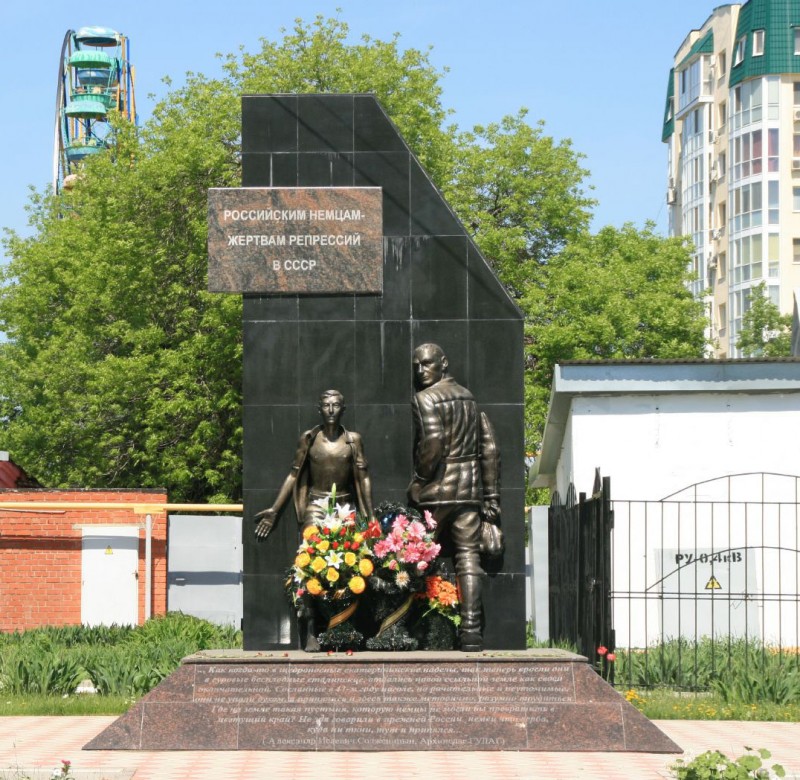 Его задача: посадить всех поголовно в вагоны и пароходы и проследить их прохождение по территории, вверенной ему республики. И он, комбриг Кривенко, эту задачу выполнит. 
С честью!